The EUROPEAN UNION
Union Institutions
EUROPEAN INSTITUTIONS
Article 13 of the Treaty of Lisbon

The Union's institutions shall be:
— the European Parliament,
— the European Council,
— the Council,
— the European Commission (hereinafter referred to as “the Commission”),
— the Court of Justice of the European Union,
— the European Central Bank,
— the Court of Auditors

2. Each institution shall act within the limits of the powers conferred on it in the Treaties, and in conformity with the procedures, conditions and objectives set out in them. The institutions shall practice mutual sincere cooperation…
Political communities need institutions to govern its society.
Article 13 of the TEU lists the institutions of the European Union according to the Unions legal order & associated bodies.
TEU; Title III
TFEU; Part VI – Title I – Chapter I
SCHUTZE.EU
PRINCIPLE OF SEPARATION OF POWERS
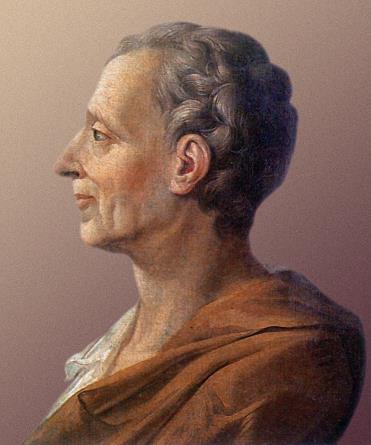 According to Montesquieu in 1748 there are three kinds of powers evident in every government: 
Legislative
Executive
Judiciary
Judicial power, according to him, had to be separated as the judge cannot be the legislator and should the judge be the executive it could lead to tyrannical rule. 

Two models of the Separation-of-Powers principle exist:
Complete separation of functions
Cooperation of functions
The European Union adopts the latter model as identified by Montesquieu the exercise of the legislative function should involve more than one institution.
Baron Charles de Montesquieu
“There is as yet no liberty if the power of judging be not separated from legislative power and the executive power.”
SCHUTZE.EU
THE EU’S SEPARATION OF POWERS
The EU separates the three powers through Article 13(2) of the TEU; The inter-institutional balance principle.
This contains three constitutional demands for the institutions to follow;
Ordinary Legislative Procedure:

There are 3 institutions involved:
Commission must formally propose the legislative bill,
Parliament & the Council must co-decide on its adoption.
Consultation of other institutions important as well as it “represents an essential factor in the institutional balance intended by the Treaties.” 
       Roquette Freres[1980]
SCHUTZE.EU
Governmental powers
The European Treaties do not formally classify the Union’s Governmental functions according to a particular procedure. However, there are informal classifications:
Legislative power; competence of making laws.
Executive power; competence of proposing and implementing laws.
Judicial power; competence of arbitrating laws in court.
Fourth power; Involves the creation of “laws,”  and execution of war. (Legislative & Executive) Locke,1985
Fifth power; Governmental control of financial markets.
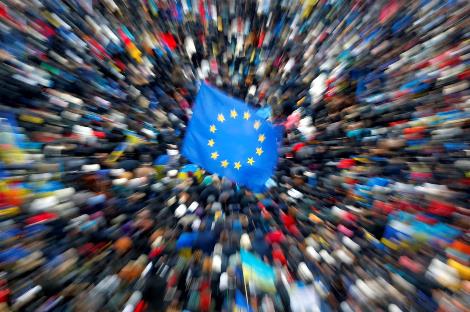 “The principle of institutional balance does not imply that the authors of the Treaties set up a balanced distribution of powers.” 
Jacque, 2004
SCHUTZE.EU
The European parliament
Formation:
Parliament to be composed of representatives of the peoples of the states. (Art 137 EEC) 
Elected through proportional representation. (Art 1(1)(3) of 1976 Act)
Composition:
Has a maximum of 751 members.  
Seat  distribution is degressively proportional between states. 
Democratic v. federal principle = quota range 6-96 seats for each state.
Members:
Cannot be members of National Parliaments.  
They are not bound by any instructions and can be members of a national political party. 
MEP’s serve a 5 year term.
The Parliaments powers were initially auxiliary. It now is one of the main legislating bodies along with the Council.
SCHUTZE.EU
The European parliament
Internal Structure

Parliament acts as the plenary, however can elect its own President. (Art 14(4) TEU)
President is speaker for the Parliament & represents the Parliament in inter-institutional/international relations. (Rule 22 of Parliament Rules of Procedure)
Bureau; President & 15 Vice-Presidents. In charge with internal organisation, financial and administrative matters of the Parliament.
Conference of Presidents; President & Chairs of Political Parties. Tasked with deciding the parliaments work and legislative planning.
Committees: Decentralised organs of parliament of specialisation. Committees prepare decisions for the Plenary.
Decision-Making & Voting

Plenary sessions happen once a month in Strasbourg  in order to vote upon proposed legislation. (Protocol no.6 on the Location of the Seats of the Institutions)
Art 231 TFEU dictates decision making is conducted by a majority of votes case. The quorum is 1/3rd of the component MEP. Double majority is required in some circumstances.
The Parliament Rules & Procedure 171-84 dictates the specifics regarding voting.
SCHUTZE.EU
Parliamentarypowers
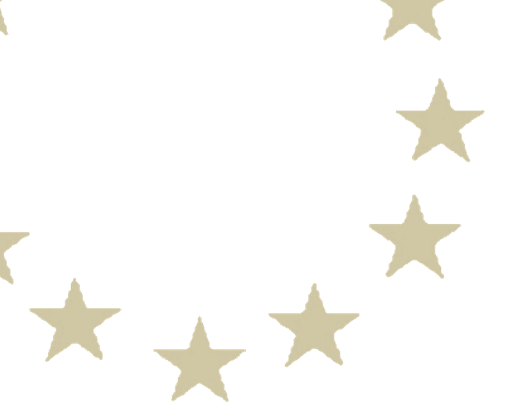 Legislative Powers
Can formally/informally propose legislation (Art 225 TFEU) 
Ordinary Legislative Procedure: Joint adoption by the Parliament & the Council on a proposal from the Commission.
Special Legislative Procedure: Can result in the Parliament the dominant legislative chamber. 
Introduces the consent procedure(Parliament must give its consent before Council can adopt EU legislation.) and the  consultation procedure. (Art 22(1), Art 223(2) TFEU)
Budgetary Powers
European Parliament’s budgetary powers focussed on expenditure. 
Equal partner in establishing the Unions annual budget. (Art 314, TFEU)
Article 14, Treaty on the European Union
Elective Powers
Executive is elected by the European Parliament. (Art 17 TEU; appointment of the Commission)
Commission is fully appointed and is responsible to the Parliament. 
Also involved in the appointment of the Court of Auditors, the European Central Bank and some European Agencies.
Supervisory Powers
The Parliament holds the Executive to account; has the power to debate, question and investigate the union bodies
European citizens have the general right to “petition,” the Parliament and a European Ombudsman conducts inquiries on behalf of citizens into  maladministration by the Union Institutions.
SCHUTZE.EU
THE EUROPEAN COUNCIL
SCHUTZE.EU
THE COUNCIL OF MINISTERS
Composition & Configuration
Consists of a minster representing each member state’s interests. For each Council configuration the relevant national minister will represent the states in meetings. (Art 16 TEU) There are ten different configurations of Council based on subject matter.
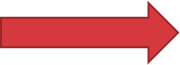 Presidency of the Council                                   The Council Presidency operates under Art 16(9) TEU.  This established “team presidencies,” that rotates who is chair every 6 months. Foreign Affairs Council (exception)- High Representative. (Art 18 TEU)  The Presidency represents the Council and chairs and prepares meetings.
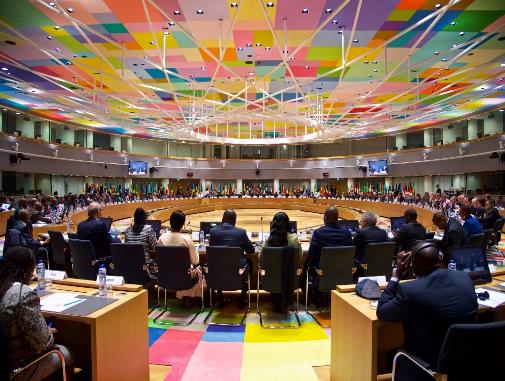 COREPER                                                       
The Council committees; COREPER and representatives in the committees are permanent. 
-COREPER II; meeting of the representatives, 
-COREPER I; meeting of deputies. 
They operate on instructions from Ministers and A items (agreed upon) will be authorised by the Council, B items (no agreement)will be discussed by the Ministers.
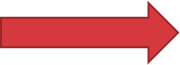 The Council is the federal chamber of the EU. (where national ministers meet)
SCHUTZE.EU
Council of ministers: decision making
political
technical
Working Group Stage:
Attended by attaches from Permanent representatives and Member State experts.
Discussions take place in parallel to Parliament and the Working Groups are advised/intervened upon  by the Commission.
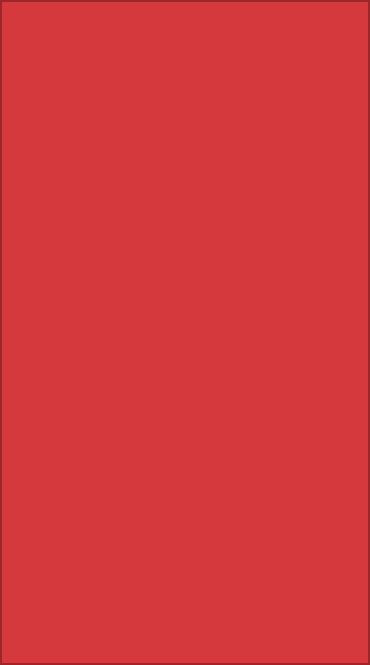 COREPER Stage:
Negotiates preliminary deals to Council meetings.
Trade-offs possible.
COREPER II: Member state ambassadors.
COREPER I: Deputy ambassadors to II.
Council of Ministers Stage:
Consists of relevant ministers of all member states for each configuration.
Votes weighed in favour of population (smaller countries weighed more favourably)
Mainly Qualified Majority voting. Unanimity for ‘sensitive’ issues.
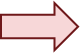 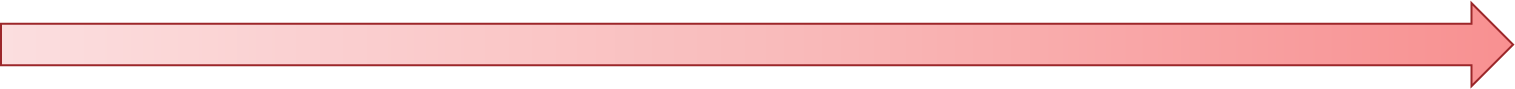 power to influence increases
SCHUTZE.EU
COUNCIL OF MINISTERS: DECISION MAKING
The meetings by the Council are separated into two parts, legislative activities and non-legislative activities. 
Voting conducted by Qualified Majority for majority of matters, Unanimity is required for sensitive political matters such as foreign affairs. (Art 16(3) TEU, see Art 150 TFEU for Simple majority procedure)
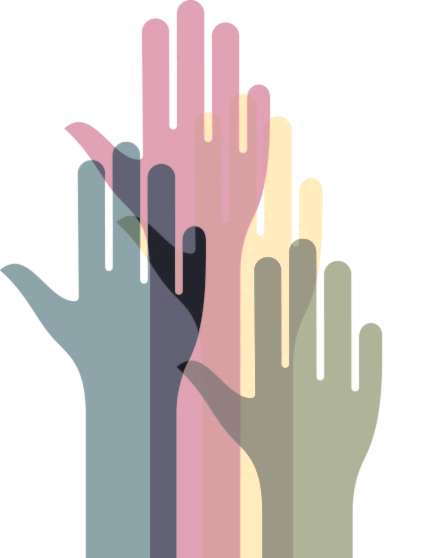 Ioannina Compromise; Council is under an obligation when a fourth of the States representing a fifth of the Union opposes a decision; deliberations are to continue.
The Luxembourg Compromise allows a state due to reasons of national interest to impose a no vote in the Council of Ministers and the matter to be referred to the European Council for an unanimous vote.
SCHUTZE.EU
COUNCIL OF MINISTERS; POWERS
“The Council shall jointly with the European Parliament, exercise legislative and budgetary functions. It shall not carry out policy-making and coordinating functions as laid down in the treaties.” Article 16(1) TEU
Co-legislator and still required to legislate 
in Public. (Art 16(8) TEU)
The Union can delegate implementation powers to the Council in justified specific areas. This possibility raises a separation of powers issue.
Council and Parliament share in the 
exercise of the budgetary function.
Dominant institution when it comes to the conclusion of international agreements.
The Council Presidency sets its agenda regarding the specific policy choices that is still within its scope.  For example  Art 241 TFEU
Member states are required to coordinate their economic policies with the Council. (Open method of coordination)
SCHUTZE.EU
THE COMMISSION
The President & ‘His’ College
Acts as the Government of the EU.
The Commission consists of one national of each Member State.
The Commission’s term of office is 5 years. Art 17(3) TEU
The Commission is completely independent. Art 17(3)TEU
The European Council nominates the President of the Commission, then the nominated candidate is elected by the Parliament. The Council then adopts a list of proposed Commissioners from suggestions by member states. 
The Commissions democratic legitimacy derives from the Member States and the European Parliament.
Chief Commissioner powers (Article 17(6) TEU.
Powers include deciding the Political direction of the Commission, decides upon the internal organisation of the the Commission and can also appoint vice-presidents etc.
The president also represents the Commission. (Current President Juncker) 
The Juncker Commission has allocated a nominal portfolio to each Commissioner and they each have their own cabinet.
Project Teams are developed to combine various portfolios under a Vice-President to create more cohesion.
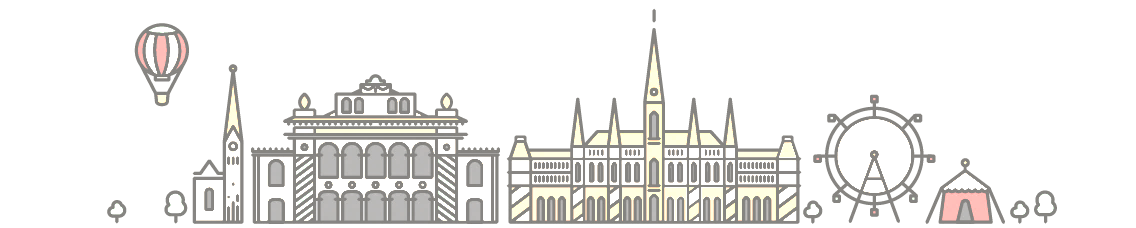 SCHUTZE.EU
THE COMMISSION’S STRUCTURE
President
Commissioner
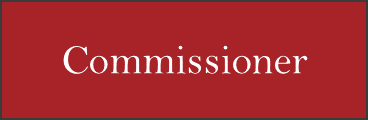 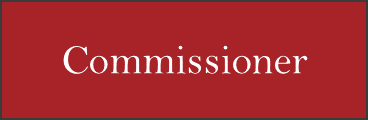 Executive Agency
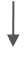 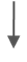 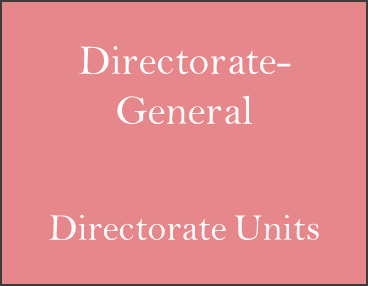 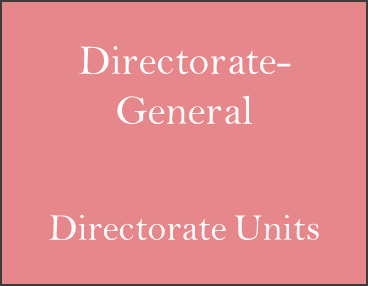 Directorate- General

Directorate Units
Independent Agency
General & Internal Services
SCHUTZE.EU
THE COMMISSION: DECISION-MAKING & POWERS
The Commission shall act by a majority of its Members. (Art 250 TFEU)
Four different decision-making procedures (Art 4 Commission Rules of Procedure);
Oral Procedure
Written Procedure
Empowerment Procedure
Delegation Procedure
Each of these Procedures have different rules regarding physical meetings, collective decisions, the separation of A/B items and delegation.

Powers
Article 17 TEU establishes the 
Commissions 6 different functions;
Integrative function
Implementation
Monitoring
Budgetary execution
Co-Ordination
External relations
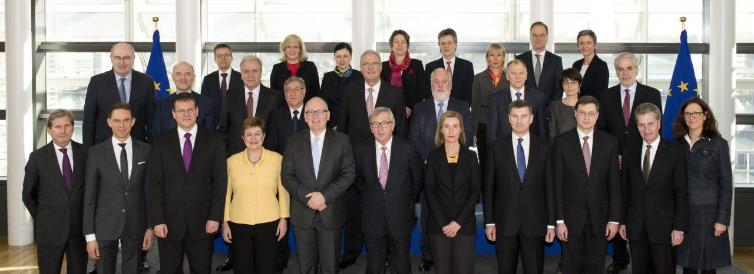 SCHUTZE.EU
EUROPEAN AGENCIES & THE COMMISSION
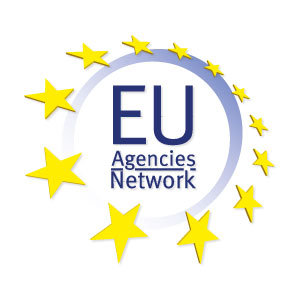 The Commission administration constitutes a small bureaucracy.
Creation of Agencies to ensure all of the tasks of the Commission are completed.
Agencies are still not considered an institution of the EU (Art 9, 15 TEU and Art 263 TFEU mention agencies.)
Agencies are created through secondary law and the Commission is limited to what powers it can delegate to an agency.
An Agency's function is to mainly assist the Commission in overseeing the application of EU law whether that be through  preparing draft legislation, apply EU law directly or to monitor the application of EU law in a certain area and report back. 
Structurally there are two types of Agency; Executive which are under the control of the Commission and Independent which are not.
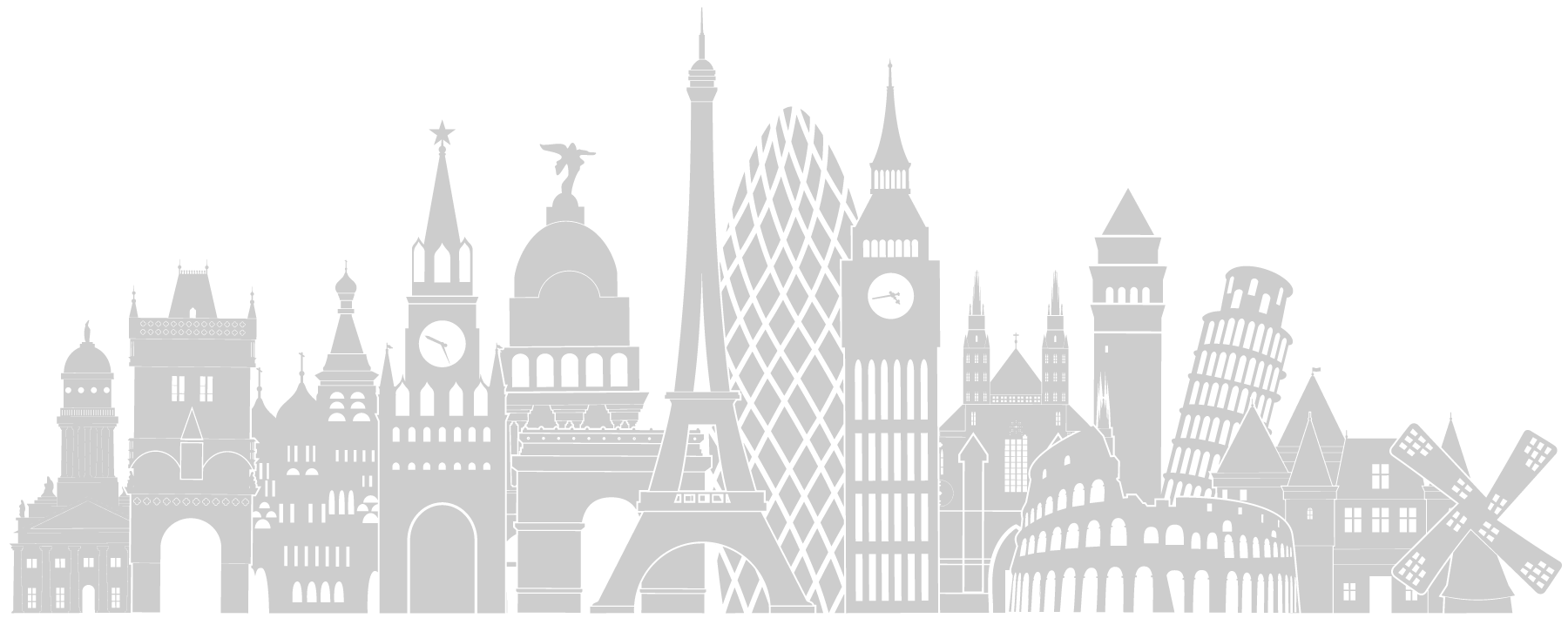 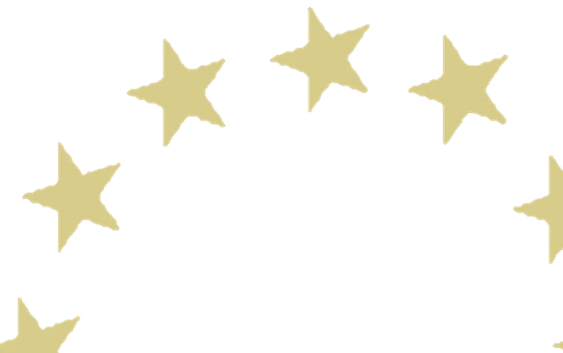 SCHUTZE.EU
THE COURT OF JUSTICE OF THE EU
The Court of Justice constitutes the Judicial Branch of the EU.
It is composed of various courts for example; The General Court and the Court of Justice. (Art 19(1) TEU)
The Courts task is to ensure that the interpretation and the application of the Treaties law. 
National courts are essentially decentralised EU courts however institutionally there is no bridge between these Courts.
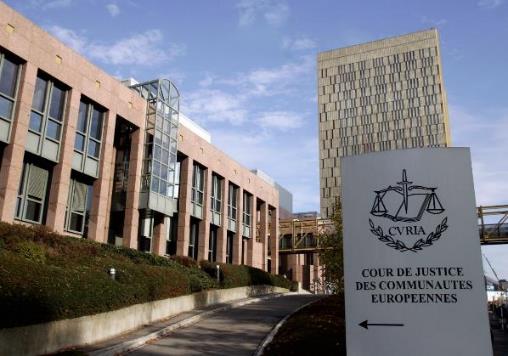 The Single European Act established the General Court which now deals with appeals against decisions made in the Specialised Court; The Civil Service Tribunal.
The Court of Justice has a three tiered Court system.
SCHUTZE.EU
The COURTs OF THE EU: structure
The Court of Justice
Consists of one judge from each member state (Art 19(2) TEU, Art 253 TFEU) 
They are appointed independently from the state and do not represent their states interests. (Art 255 TFEU) 
Each judge is appointed for 6 years and this can be renewed. (Art 253(4) TFEU)
The Court normally sits with 3-5 judges and the Grand Chamber consists of 15 judges. 
In some constitutional cases the Court                                                                                                 will sit as a full court. (Art 16 Court Statute)
The General Court
One judge from each member state.                                                                                                    (Art 19(2) TEU) 
The General Court generally sits                                                                                                        with 3 to 5 judges.
Art 256 TFEU; Cases heard.
Decisions can be appealed and reviewed by the 
   Court of Justice.
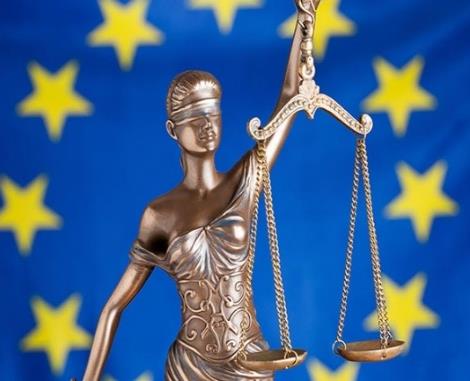 SCHUTZE.EU
THE EUROPEAN CENTRAL BANK
The ECB is independent (Article 282(3) TFEU), has its own legal personality and sits within the European System of Central Banks that is composed of the ECB, National Central Banks of the Member States.
It is an institution of the European Union. (Article 13(1) TFEU)
The ECB is a formal institution of the Union that incorporates NCB’s as decentralised agents of the ECB.
SCHUTZE.EU
THE COURT OF AUDITORS
Established by the 1975 Budget Treaty and became a formal institution courtesy of the Maastricht Treaty.
It has no judicial function, its primary task is to audit the Union. (Article 285 TFEU)
It consists of one national from each State that act independently for the purpose of the court as a collegial body. 
Article 287 TFEU establishes the functions of the Court. 
The result of the Audit is published after every financial year and are designed to assist the Parliament and council in their decisions regarding the budget and the Commission in relation to its implementation.
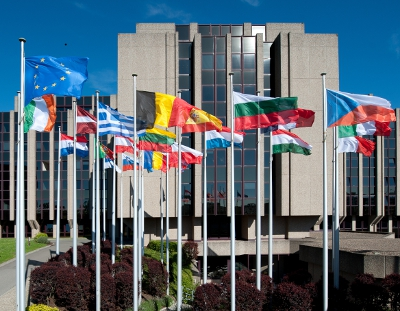 SCHUTZE.EU
CONCLUSION
The Union is not based on a tripartite structure but is formed through seven key institutions.
Each institution is characterised with its own distinct structure and decision making process ensuring an adequate degree of separation of powers.
The institutional power sharing is the basis of the Union’s system of checks and balances.
There are five key governmental functions;
Legislative
Executive
Judicial
External
Financial
Each function has various degrees of procedural scope 
in relation to exercising these powers.
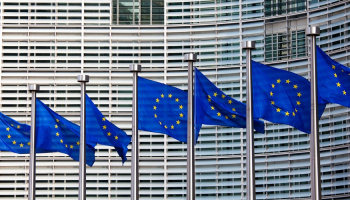 SCHUTZE.EU